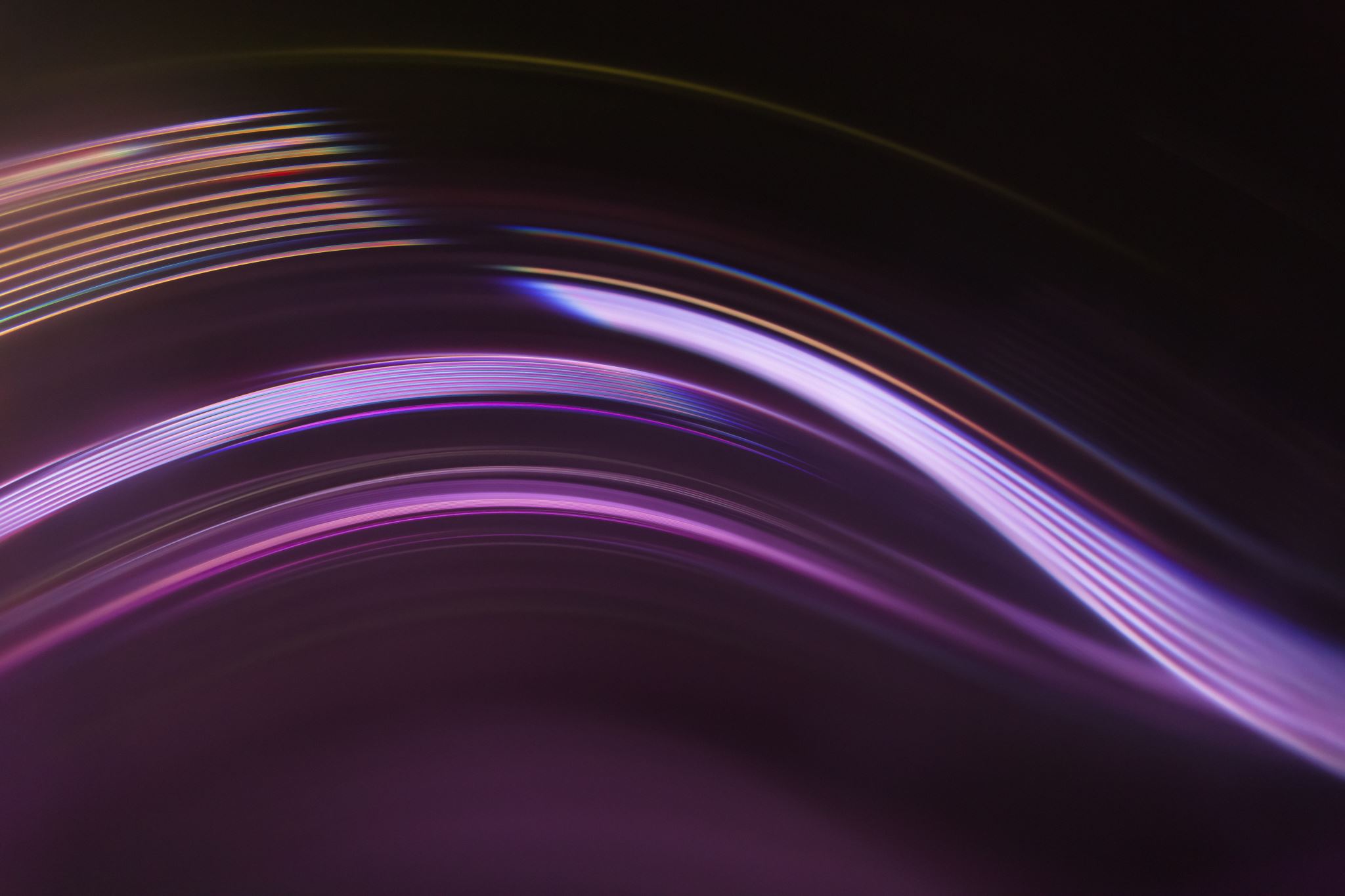 IT Undip sekarang dan seharusnya pada universitas kelas dunia
OLEH: ADIAN F. ROCHIM 
DOSEN TEKNIK KOMPUTER UNDIP

DISAMPAIKAN PADA: LOKAKARYA STANDAR TEKNOLOGI INFORMASI DALAM RANGKA MEWUJUDKAN UNDIP MENJADI WORLD CLASS UNIVERSITY

12 SEPTEMBER 2019, HOTEL GRASIA, SEMARANG
SummaryLayout
Latar Belakang
Universitas Kelas Dunia
Kesimpulan
Definisi
Universitas Kelas Dunia
Arsitektur TI Undip
Arsitektur SI Undip
Strategi
Universitas Kelas Dunia
Metodologi Cetak Biru IT Undip
Rencana IT Undip mjd WCU
2
Salah satu kunci dari bp.  Agus wicaksono
Bagaimana Strategi TI agar Strategi Pak Rektor dapat disupport oleh Strategi Pemegang Otoritas TI Undip, supaya

UNDIP menjadiWorld Class University
3
Latar belakang
Pendidikan Tinggi seluruh dunia saat ini berada dalam masa transisi, terpengaruh oleh:
Globalisasi
Akses informasi keluar masuk secara massal
Perubahan hubungan antara perguruan tinggi sendiri, negara dan teknologi baru
4
UNIVERSITAS KELAS DUNIA
Apakah itu Universitas Kelas Dunia ?
“Semua orang menginginkannya, tidak ada yang tahu apa itu, dan tidak ada yang tahu bagaimana cara mendapatkannya" 
(Altbach, 2004)
5
menuju universitas kelas dunia
Mengapa Undip harus menjadi Universitas Kelas Dunia?

Pengaruh globalisasi menyebabkan calon mahasiswa mencari universitas terbaik baginya, terlepas dari perbatasaan negara mereka
Pemerintah (negara) menginginkan Pengembalian Investasi mereka pada universitas 
   (William, et.al, 2009)
6
Identifikasi dan klasifikasi universitas di dunia
Dalam beberapa tahun terakhir telah muncul Lembaga-Lembaga yag membuat pemeringkatan Universitas di dunia diantaranya:
Times Higher Education
Shanghai Jiao Tong University
Greenmetric UI
Scimago Institutional Ranking
7
Universitas yang unggul pada pemeringkatan
Sebagian besar universitas yang unggul karena:
Menghasilkan lulusan yang berkualitas baik dan banyak diminati di pasar kerja
Memiliki keluaran hasil-hasil penelitian mutakhir yang diterbitkan pada jurnal ilmiah terbaik dunia
Fakultas sains dan teknologi-nya berkontribusi positif pada HAKI (paten dan lisensi)
8
Definisi universitas kelas dunia
Universitas kelas dunia memiliki apa yang tidak dimiliki universitas ”biasa-biasa saja”:
Fakultas-fakultas yang dimiliki memiliki kualitas baik (kurikulum, sdm pengajar dsb).
Keunggulan dalam kegiatan penelitian
Pengajaran yang berkualitas
Sumber pendanaan yang kuat dari pemerintah atau sumber lain
Mahasiswa internasional yang memiliki bakat baik
Kebebasan akademik
Struktur manajemen otonom yang terdefinisi baik dan terstruktur baik
Fasilitas lengkap untuk pengajaran, penelitian, administrasi dan kemahasiswaan

(Altbach, 2004; Khoon et al., 2005; Niland, 2000, 2007)
9
Strategi menjadi universitas kelas dunia
Menurut Menristekdikti untuk menjadi Universitas kelas dunia maka perlu:
Berkolaborasi dengan perguruan tinggi asing
Kerjasama riset dan publikasi dengan kolega dosen di luar negeri
Memberikan kemudahan mahasiswa asing kuliah di Undip (visa students, free tax zone dsb)
Penyediaan dana pengembangan universitas kelas dunia
Kolaborasi dengan pemerintah dan industry
Berkontribusi pada masyarakat

(Pidato Prof. Nasir pada pelantikan Rektor Undip, April 2019)
10
Strategi rektor menjadikan undip kelas dunia
Rektor Undip akan menjadikan Undip kelas dunia dengan strategi:
Perbaikan infrastruktur
Penataan sistem
Memperkuat perencanaan dan kebijakan yang matang
Membantu dan memberi kesempatan masyarakat cerdas dan kurang mampu

(Pidato Prof. Yos Johan Utama pada pelantikan rektor,  April 2019)
11
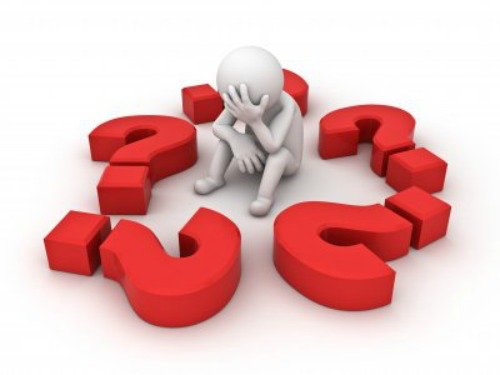 Landasan kita untuk bergerak menjadi Universitas Kelas Dunia.
Visi Misi dan Rencana Strategis Undip 2020 -2024?
Strategi yang disarankan oleh Menristekdikti (2019)
Rencana Kegiatan yang akan dilakukan oleh Rektor Undip (2019)

Apakah Civitas Akademika Universitas Diponegoro Mampu ?
Bagaimana dukungan Teknologi Informasi pada Undip untuk mencapai WCU?
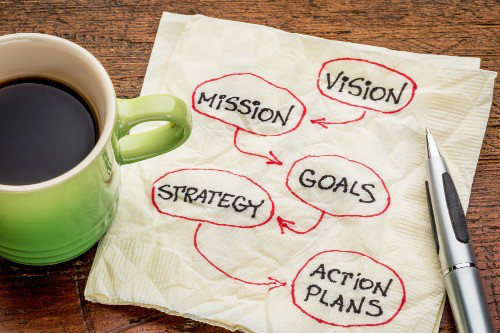 12
Rencana dan realisasi dukungan teknologi informasi undip dalam mencapai wcu
Kilas balik rencana pembangunan teknologi informasi Undip (renstra Undip 2015-2019)

Undip Tahun 2015 menyusun struktur baru organisasi pengelola TI: Direktorat SI, Bapersi dan Puskom
Direktorat SI dan Bapersi menyusun cetak biru perencanaan TI mulai 2015 dan selesai 2019
Penyempurnaan infrastruktur TI selesai 2019
Pembuatan sistem informasi terintegrasi
13
Apakah TIK Undip saat ini telah mampu mendukung Undip untuk mencapai WCU?

Ya/Tidak? Silakan ikut berkontribusi di link ini:
http://etc.ch/PN7E
14
Metodologi dokumen cetak biru (TOGAF ADM framework)
15
Arsitektur Sistem informasi undip
16
Arsitektur teknologi informasi
17
DATA sampel pemeringkatan undip tahun 2019
18
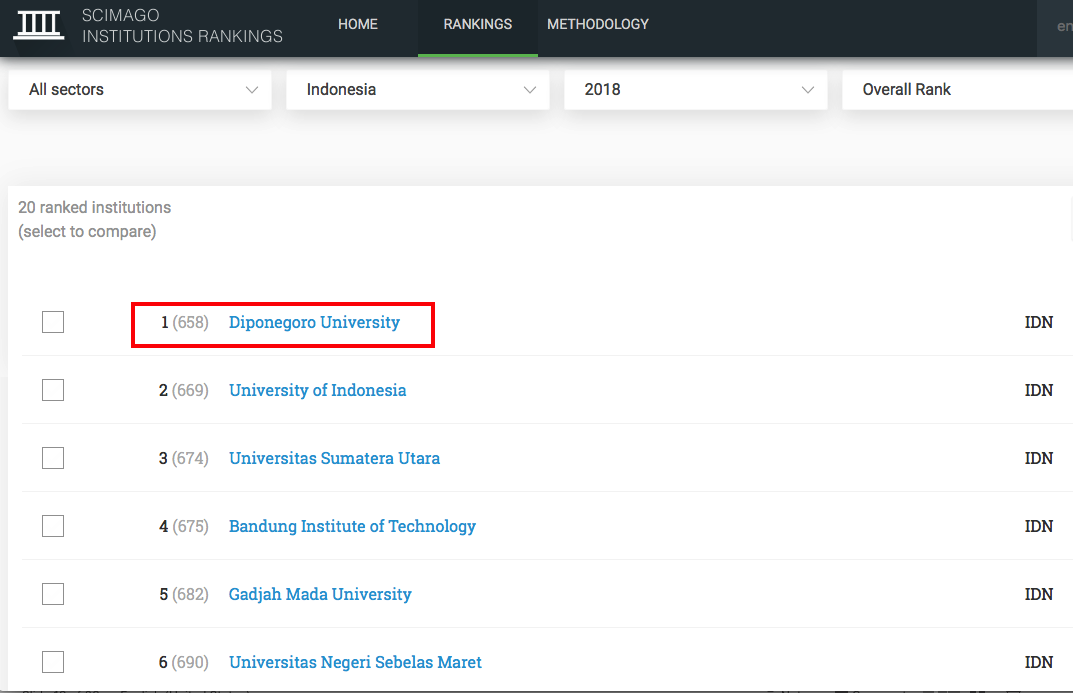 Pemeringkatan scimagoir (http://scimagoir.com)Undip di 2018
19
Pemeringkatan scimagoir 2019
20
Pemeringkatan webometrics (2019)Thn 2015 undip peringkat ke-5 Indonesia
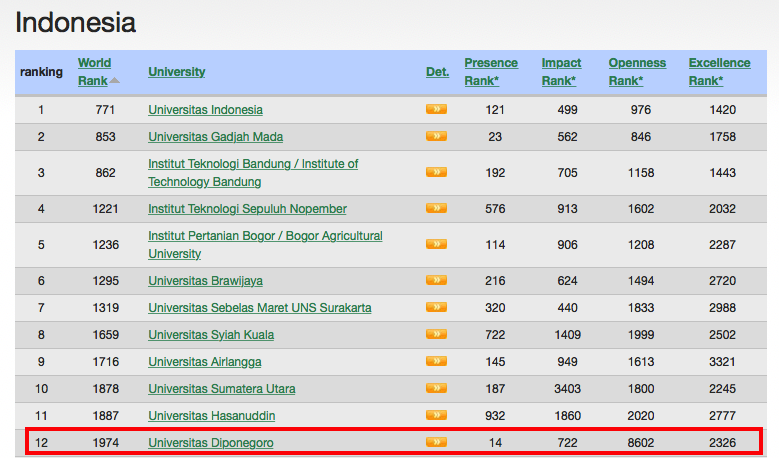 21
Pemeringkatan qs-topuniversities (2019)
22
Apakah strategi si dan ti sudah tepat mendukung pencapaian undip sebagai universitas kelas dunia?
23
Bagaimana seharusnya merencanakan strategi si dan ti
24
Bagaimana memPrioritaskan pembangunan sistem informasi
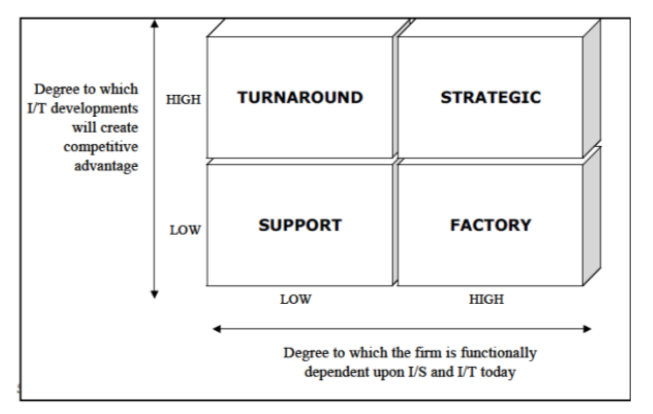 Strategic: Sistem Informasi paling utama, krn signifikan memiliki nilai strategis bagi institusi dan tanpa sistem ini, institusi akan kalah bersaing - bangkrut

Turnaround: SI yang secara langsung memberi keunggulan kompetitif kepada,  namun institusi tidak bergantung pd sistem informasi tsb. 

Factory: SI yang tidak secara langsung memberikan keunggulan kompetitif 
Institusi , namun keberadaannya mutlak ada. Contoh sistem data staf.

Support: SI yang hanya berfungsi sebagai penunjang institusi, 
kinerjanya tidak bergantung SI dan tidak memiliki potensi yang besar 
memberikan keunggulan kompetitif institusi. Contoh sistem informasi pajak dsb.
25
Kesimpulan
Arsitektur teknologi informasi Undip telah baik
Proses bisnis yang dibuat belum mencerminkan arah menuju universitas kelas dunia
Implementasi sistem informasi berdasarkan kepada proses bisnis baru tercapai sebagian
Perlu sinkronisasi antara cetak biru dan rencana kebijakan Undip menuju WCU
26
Referensi:
Altbach, P. G. (2004). Globalisation and the university: Myths and realities in an unequal world. Tertiary Education & Management, 10(1), 3-25.
Williams, R., & Van Dyke, N. (2007, June). Measuring the international standing of universities with an application to Australian Universities. Higher Education, 53(6), 819–841. 
Khoon, K. A., Shuko, R., Hassan, O., Saleh, Z., Hamzah, A., Ismai R. L., et al. (2005, December). Hallmark of a world-class university. College Student Journal, Retrieved from http://findarticles.com/ p/articles/mi_m0FCR/is_4_39/ai_n16123684. 
Niland, J. (2000, February 3). The challenge of building world-class universities in the Asian region. ON LINE Opinion. Retrieved April 10, 2006 from http://www.onlineopinion.com.au/view.asp? article=997 
Niland, J. (2007). The challenge of building world-class universities. In J. Sadlak & N. C. Liu (Eds.), The world-class university and ranking: Aiming beyond status. Bucharest: UNESCO-CEPES.
Pidato Menristekdikti pada Pelantikan Rektor Undip, https://news.detik.com/berita-jawa-tengah/d-4529539/kembali-jadi-rektor-yos-johan-targetkan-undip-ranking-500-besar-dunia diakses 10 Sept 2019
Rencana Strategis Undip 2015-2019
Cetak Biru Teknologi Informasi dan Komunikasi Undip Tahun 2015-2034 
John Ward et.al, (2002), , Strategic Planning for Information Systems, Wiley.
McFarlan, F. W. (1981). "Portfolio approach to information systems." Harvard Business Review (September–October 1981): 142-150
27
28
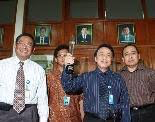 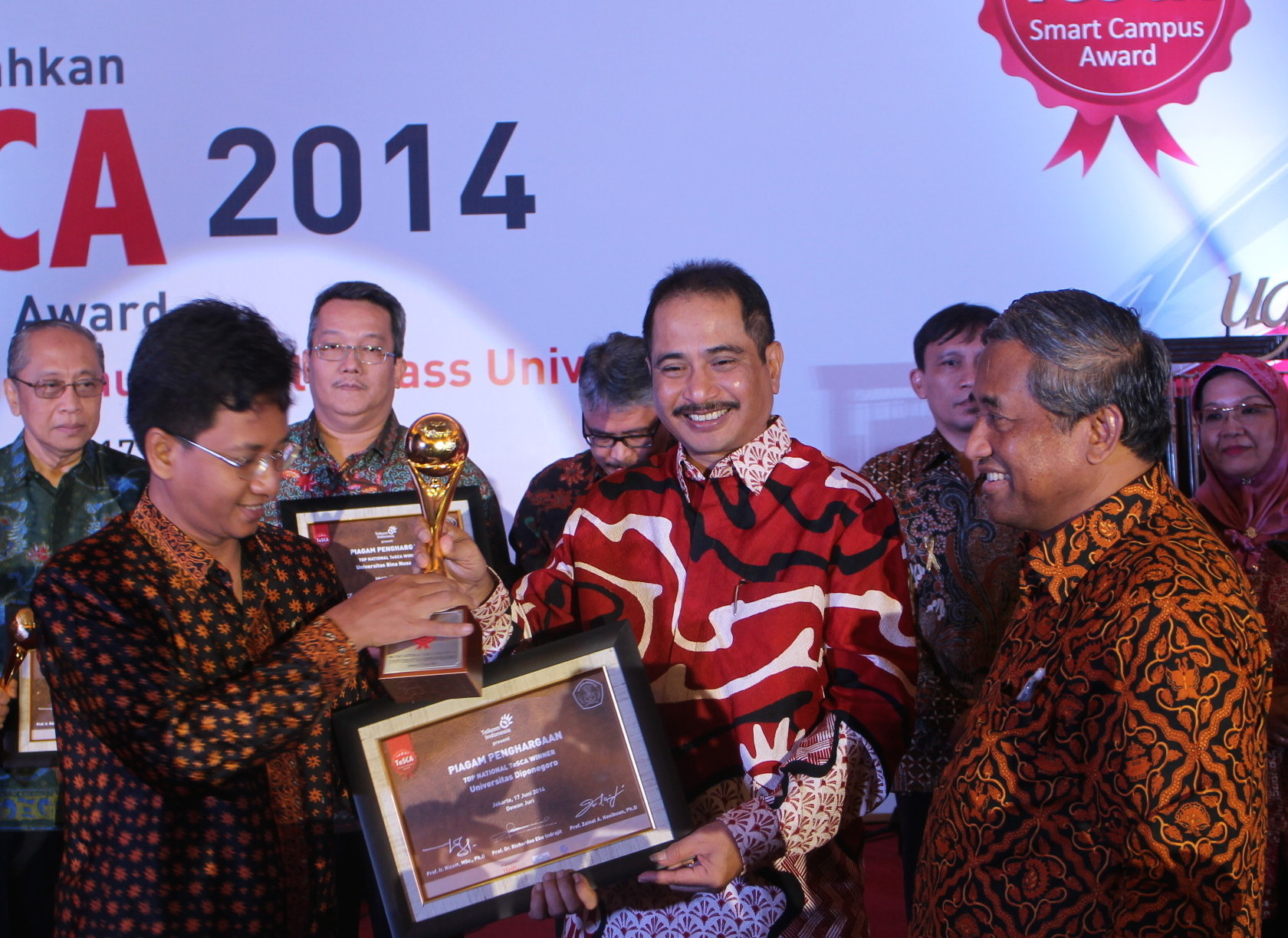 Teknologi Informasi Undip 2008-2014
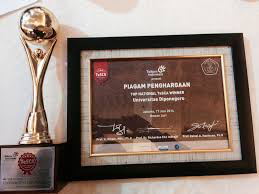 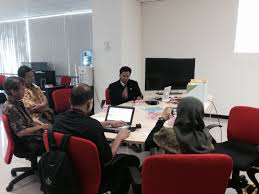 29
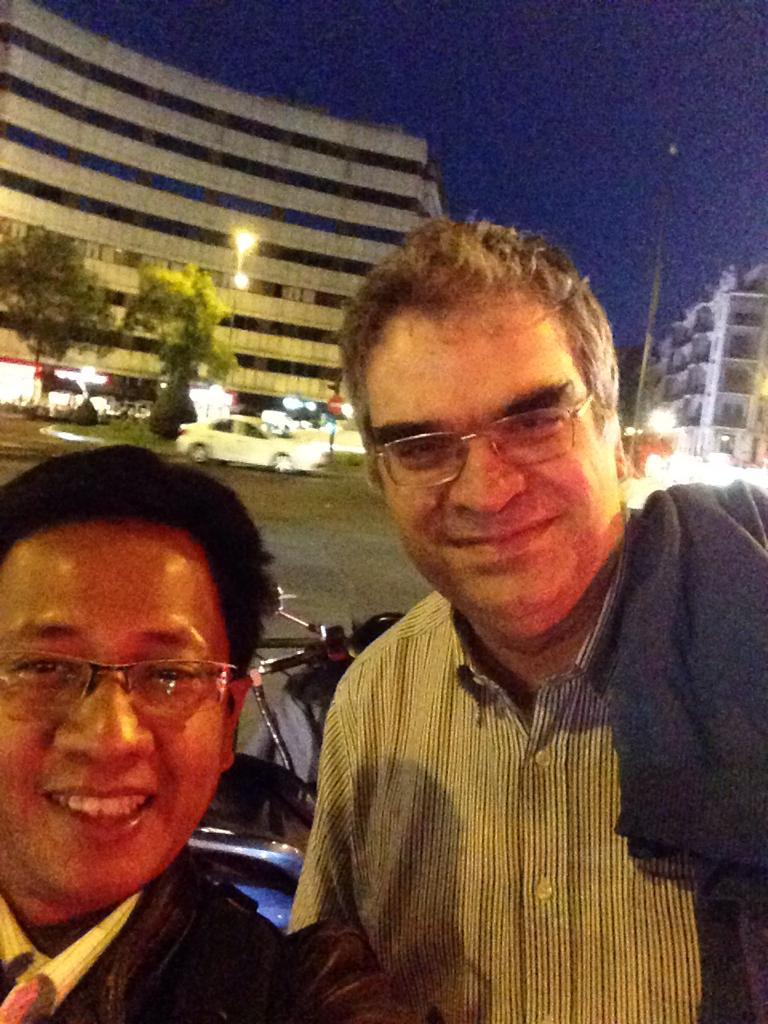 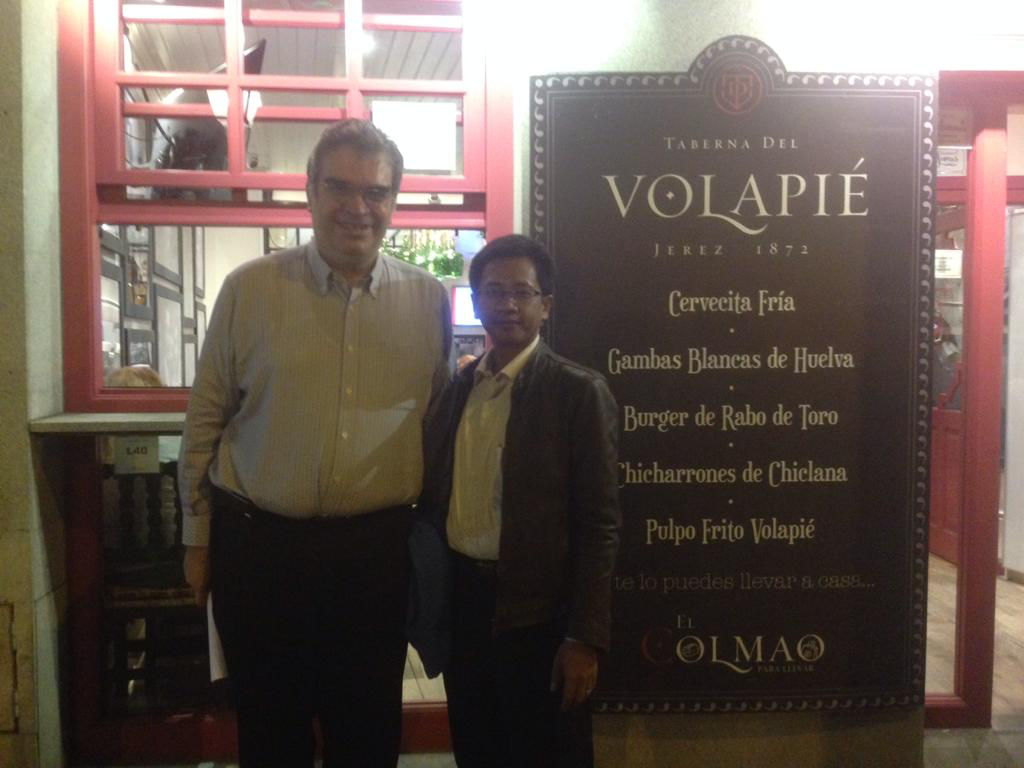 Dinner and discussion, Madrid, 2017
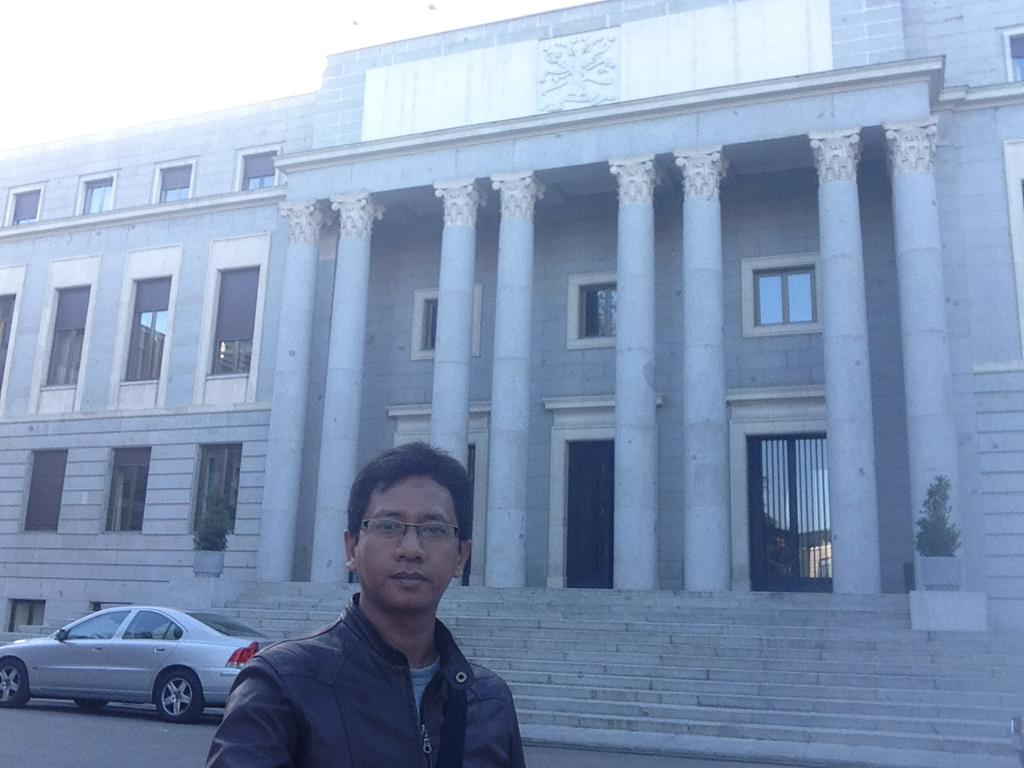 Dr. Isidro Aguillo (2017)
CSIC Spain, 2017
30
[Speaker Notes: This my old Brother… Dr. Isidro Aguillo, I met him last 2017, in Spain. We discussed by the dinner.
This is main office of CSIC – Spanish Research Council.]
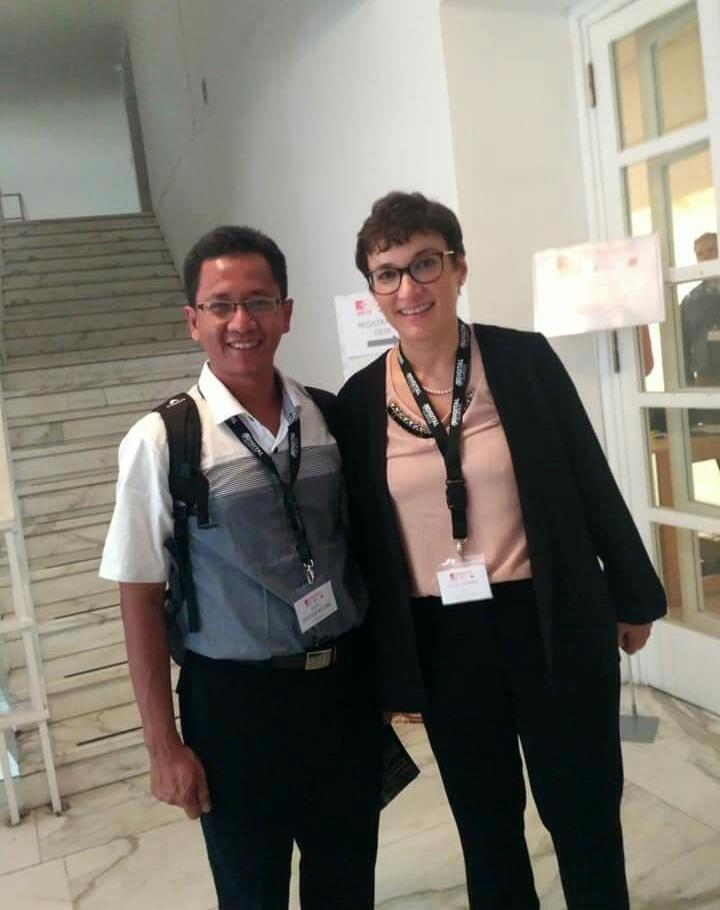 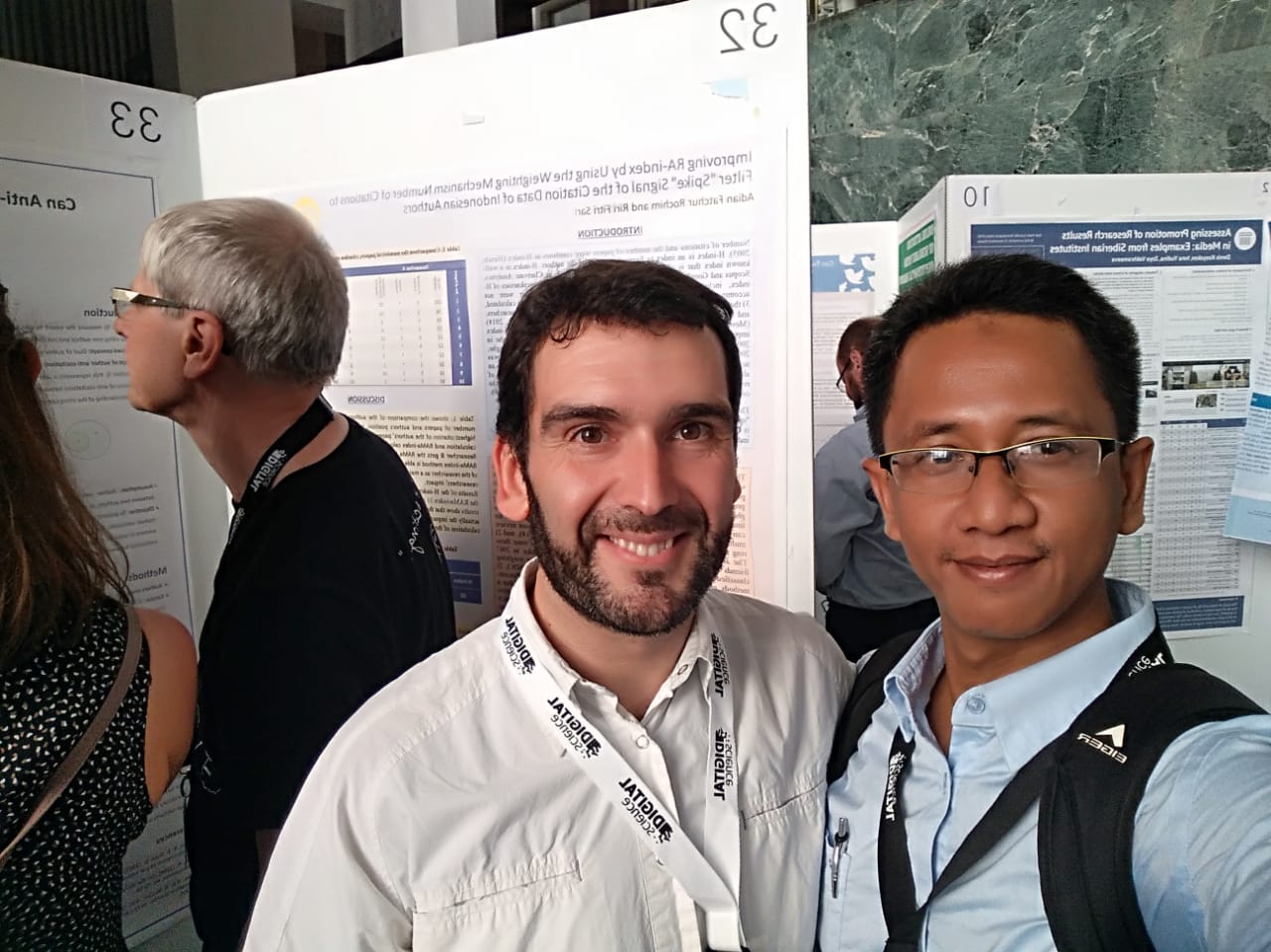 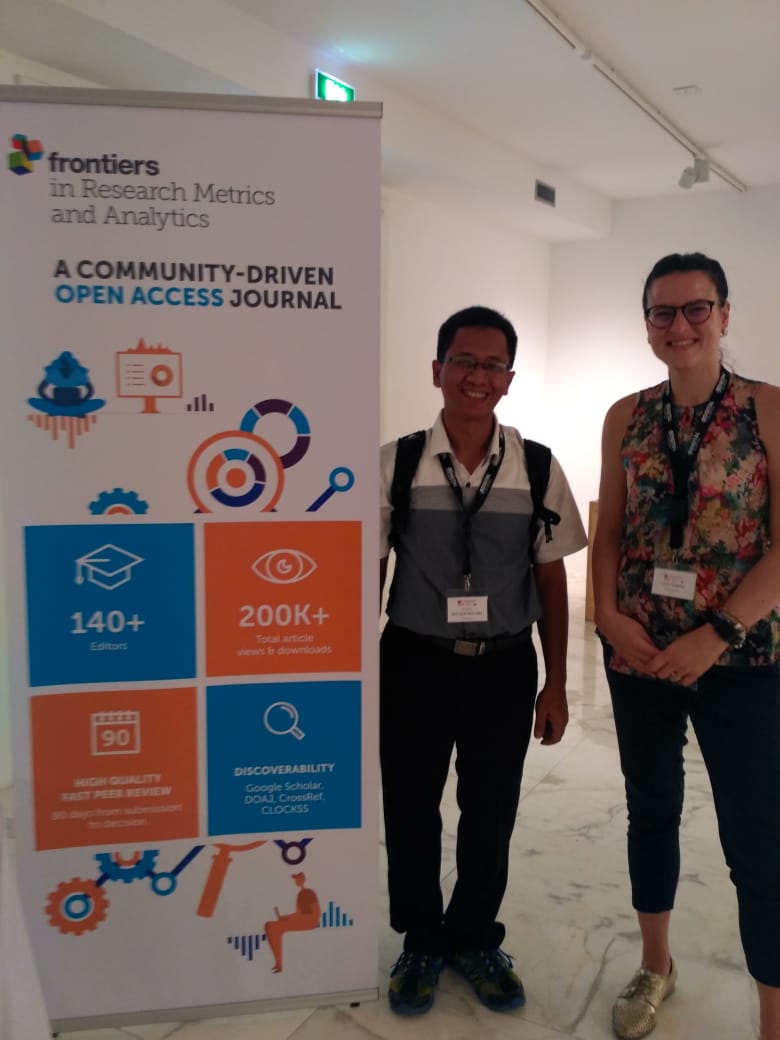 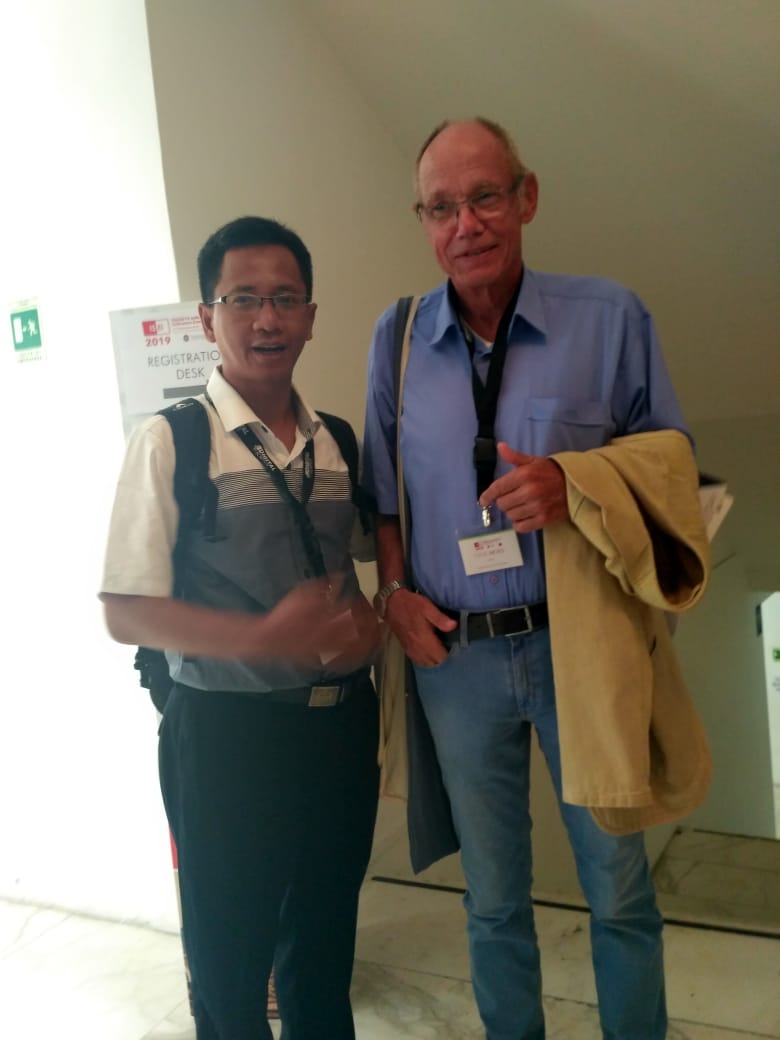 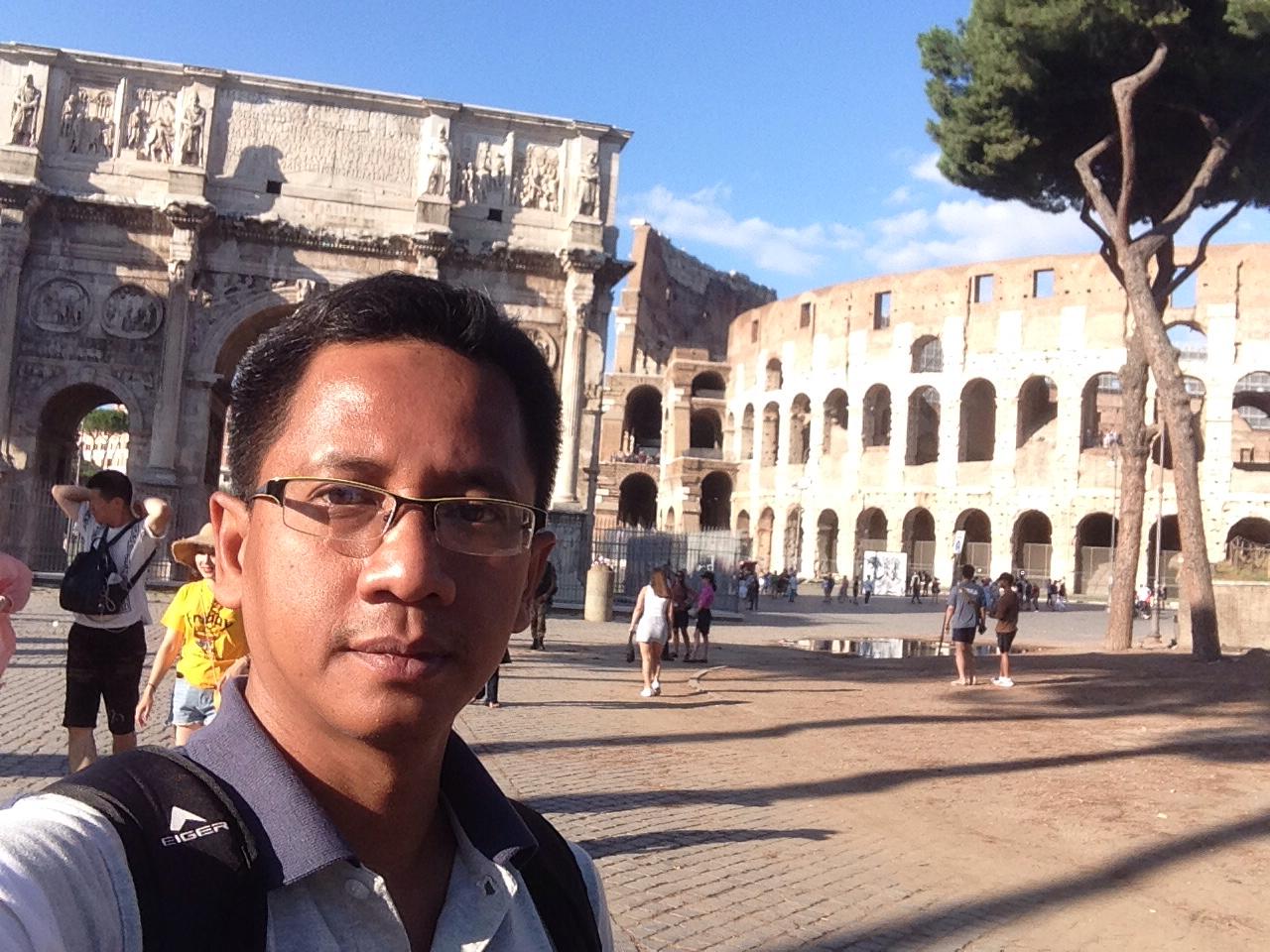 International Conference on Scientometrics and Informetrics, as Scientific Committee, 
Rome, Italy, 2019
31